Introduire les TICE dans ses pratiques pédagogiques
19 décembre 2014
Olivier Leguay
Plan
L’apprentissage et le numérique Quelques regards de spécialistes

Le numérique et l’enseignant 

Le numérique et moi

Des exemples d’insertion du numérique
[Speaker Notes: L’apprentissage et le numérique – le regard de spécialistes 
Le numérique et l’enseignant – état des pratiques des enseignants en France. Auto-positionnement des enseignants dans l’établissement: le modèle SAMR.

Intégrer le numérique dans nos pratiques personnelles: pourquoi, quoi, comment? 10 bonnes raisons pour introduire le numérique, 10 conseils pour une intégration réussie, la pédagogie, la scénarisation, l’explicitation des raisons d’utilisation du numérique, la modification du contrat didactique et l’établissement du nouveau contrat, la production de contenus par l’enseignant, la technique

Des exemples concrets d’insertion du numérique (quizz, applications pédagogiques, utilisation d’un support spécifique (TBI, ordinateur, tablette), tâches complexes, jeu éducatif et gamification, travail collaboratif, questionnaires, utilisation d’ENT, activités numériques des élèves, surf et netiquette, outils logiciels spécialisés, outils bureautiques, recherche documentaire, exerciciels, communication synchrone et asynchrone , réseau pédagogique, partage et production de documents numériques, création de sites, de blogs, de vidéos, de podcasts, de documents composites, production de contenus didactiques numérisés, numérisation des cours, enregistrements de vidéos et de sons, animation de réseau social, veille professionnelle et auto-formation, animation de projets, évaluation des compétences, différenciation, personnalisation des apprentissages, gestion et évaluation des productions des élèves, organisation et représentation des données…)

Montée en puissance du numérique dans un établissement scolaire (projet d’établissement,référent TICE, service informatique, formations, harmonisation des pratiques numériques, internet haut débit, classes mobiles, type et équipement des salles banalisées, spécifiques ou polyvalentes, volonté d’établissement )]
Serge tisseron – La règle 3.6.9.12
Serge Tisseron est psychiatre, docteur en psychologie et psychanalyste.
Pas d’écran avant 3 ans
 Pas de console de jeu portable avant 6 ans
 Pas d’Internet avant 9 ans, et Internet accompagné jusqu’à l’entrée en collège
 Internet seul à partir de 12 ans, avec prudence
1/4
[Speaker Notes: Pas d’écran avant 3 ans, ou tout au moins les éviter le plus possible
Parce que de nombreux travaux montrent que l’enfant de moins de trois ans ne gagne rien à la fréquentation des écrans.
Pas de console de jeu portable avant 6 ans
Aussitôt que les jeux numériques sont introduits dans la vie de l’enfant, ils accaparent toute son attention, et cela se fait évidemment aux dépens de ses autres activités. En outre, avant que l’enfant ne sache lire, les seuls jeux possibles sont sensori-moteurs et basés sur la stéréotypie motrice.
Pas d’Internet avant 9 ans, et Internet accompagné jusqu’à l’entrée en collège 
L’accompagnement des parents sur Internet n’est pas seulement destiné à éviter que l’enfant y soit confronté à des images difficilement supportables. Il doit lui permettre d’intégrer trois règles essentielles : tout ce que l’on y met peut tomber dans le domaine public, tout ce que l’on y met y restera éternellement, et tout ce que l’on y trouve est sujet à caution parce qu’il est impossible de savoir si c’est vrai ou si c’est faux.
 Internet seul à partir de 12 ans, avec prudence 
Là encore, un accompagnement des parents est nécessaire. Il faut définir avec l’enfant des règles d’usage, convenir d’horaires prédéfinis de navigation, mettre en place un contrôle parental...]
Serge tisseron  LES Quatre révolutions
Dans la relation aux savoirs
Dans la relation aux apprentissages
Dans le fonctionnement psychique
Une révolution des liens et de la sociabilité
2/4
Serge tisseron – LIVRE VS ECRAN
3/4
Serge tisseron – POINTS DE VUE
Ne pas utiliser le numérique comme du papier

L’écran doit être vu comme un espace de socialisation et d’interactions

Etre devant un écran, c’est être dans un éternel présent
4/4
Serge SOUDOPLATOFF Internet est un nouvel alphabet
Internet n’est pas une technologie, un nouveau média, c’est un nouvel alphabet
2/5
Serge SOUDOPLATOFF  POINTS DE VUE
Internet c’est ce qui permet de passer d’une somme d’intelligences individuelles à une intelligence collective. 
Les schémas anciens de stabilité sont finis. Aujourd’hui est un monde bouillonnant en interactions et en exaltation.
Internet est réflexif de sa propre pensée – c’est l’image de mettre sa tête dans l’ordinateur.
3/5
Serge SOUDOPLATOFF Principales ruptures dans l’apprentissage
4/5
Serge SOUDOPLATOFFL‘EDUCATION 2.0
Le travail collaboratif 
L’implication - « user engagement »
Le fun 
Le jeu permet de développer l’intuition, charge au système éducatif de mettre la couche de rationalisation
L’idée n’est pas celle du « serious game » mais du « smart game » (échauffement d’esprit)
5/5
Véronique Drai Zerbib : L’apport des neuro-sciences
Docteur en psychologie
 cognitive,
1/4
Véronique Drai Zerbib LA multi modalité
3/4
Véronique Drai Zerbib LA LECTURE sur ECRANS
Inflation des supports (ordinateurs, tablettes, smartphones, tableaux numérique…)
Quelque soit le type de lecture, les déplacements oculaires sont liés à notre expertise et au contenu du texte à lire 
Sur un texte les points de fixation sont assez biens répartis et équidistants. Sur une page internet, il s’agit d’écrémage, les points de fixation sont d’intensité très différentes et répartis sur différentes zones de l’écran. On est intéressé par un titre, on entre dans le  texte, on en sort…
2/4
Véronique Drai Zerbib mode d’emploi neuro-scientifique
L’attitude et la vitesse de lecture sont très dépendantes de la tâche à réaliser
Il ne faut pas faire puiser l’élève dans le même mode (audition, vision)
Croiser inutilement les informations redondantes nuit à la compréhension. L’ajout de multimédia doit être directement en relation avec le domaine d’apprentissage afin de permettre à l’élève de construire une représentation mentale cohérente
4/4
L’apprentissage et le jeu
La mémorisation est accrue par la mobilisation des émotions dans les jeux.
La performance est de 20% supérieure  pour des utilisateurs d’application mathématique sur Ipad pendant un an contre ceux utilisant un manuel papier (USA) sur des tests standardisés.
Le couple « jeu + exercices » est beaucoup moins efficace que des exercices directement inclus dans un jeu.
1/2
L’apprentissage et le jeu
http://www.digischool.fr/initiatives/gamification-e-learning-outil-apprentissage-24761.php
90% des étudiants retiendraient une  leçon en étant partie prenante du travail, en faisant leur propre expérience .
Une limite des formations obligatoires: des apprenants qui vous consacrent du temps mais peu de ressources cognitives pour comprendre votre message. Ils n’apprennent pas.
L’engagement se définit par la volonté de consacrer à la fois du temps et de l’attention à une tâche. Parmi les facteurs de réussite d’une formation, l’engagement en est un parmi les plus importants.
2/2
Mots-Clés de la première partie  (WORDLE)
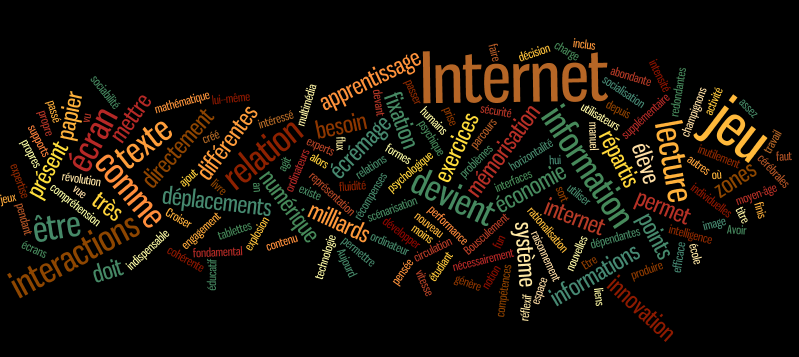 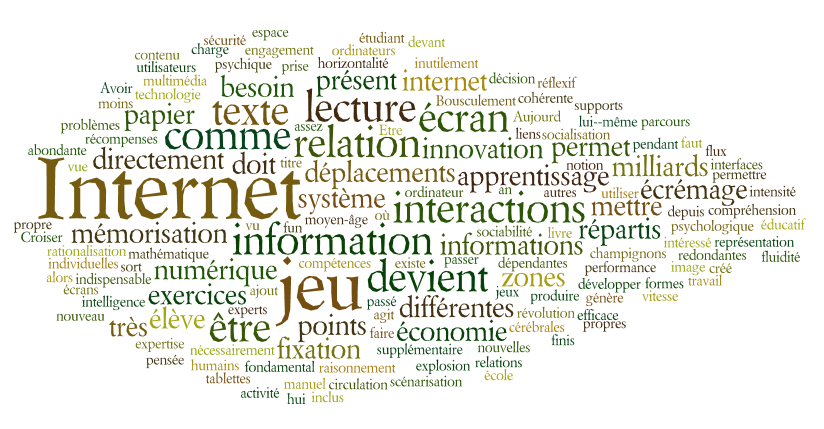 Plan
L’apprentissage et le numérique Quelques regards de spécialistes

Le numérique et l’enseignement

Le numérique et moi

Des exemples d’insertion du numérique
[Speaker Notes: L’apprentissage et le numérique – le regard de spécialistes 
Le numérique et l’enseignant – état des pratiques des enseignants en France. Auto-positionnement des enseignants dans l’établissement: le modèle SAMR.

Intégrer le numérique dans nos pratiques personnelles: pourquoi, quoi, comment? 10 bonnes raisons pour introduire le numérique, 10 conseils pour une intégration réussie, la pédagogie, la scénarisation, l’explicitation des raisons d’utilisation du numérique, la modification du contrat didactique et l’établissement du nouveau contrat, la production de contenus par l’enseignant, la technique

Des exemples concrets d’insertion du numérique (quizz, applications pédagogiques, utilisation d’un support spécifique (TBI, ordinateur, tablette), tâches complexes, jeu éducatif et gamification, travail collaboratif, questionnaires, utilisation d’ENT, activités numériques des élèves, surf et netiquette, outils logiciels spécialisés, outils bureautiques, recherche documentaire, exerciciels, communication synchrone et asynchrone , réseau pédagogique, partage et production de documents numériques, création de sites, de blogs, de vidéos, de podcasts, de documents composites, production de contenus didactiques numérisés, numérisation des cours, enregistrements de vidéos et de sons, animation de réseau social, veille professionnelle et auto-formation, animation de projets, évaluation des compétences, différenciation, personnalisation des apprentissages, gestion et évaluation des productions des élèves, organisation et représentation des données…)

Montée en puissance du numérique dans un établissement scolaire (projet d’établissement,référent TICE, service informatique, formations, harmonisation des pratiques numériques, internet haut débit, classes mobiles, type et équipement des salles banalisées, spécifiques ou polyvalentes, volonté d’établissement )]
Dans quel monde (numérique) vivons nous?
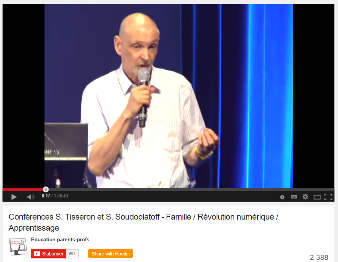 6 vues / jour
Taille réelle de la vidéo
515 000 vues / jour
1/3
MIEUX Connaître wikipédia
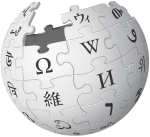 Le temps moyen de réparation d’un sabotage est de 3 minutes 
Il n’y a pas plus d’erreurs que dans Britannica
Les discussions et l’historique des articles sont visibles 
As of February 2014, it had 18 billion page views and nearly 500 million unique visitors each month
Available in 287 editions
 Byinvenuns sus la Viqùipédie en normaund L'encycllopédie libe, universelle et multilingue
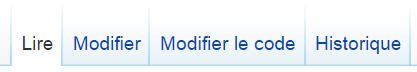 3/3
PROFETIC 2014
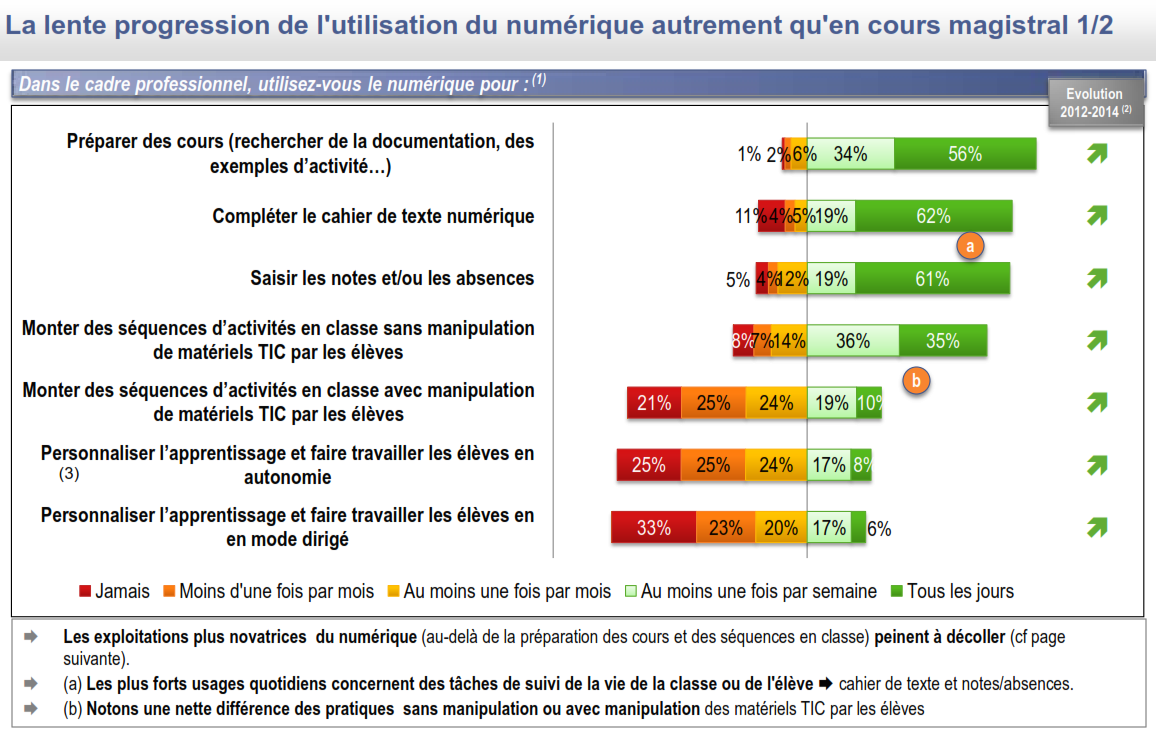 1/4
PROFETIC 2014
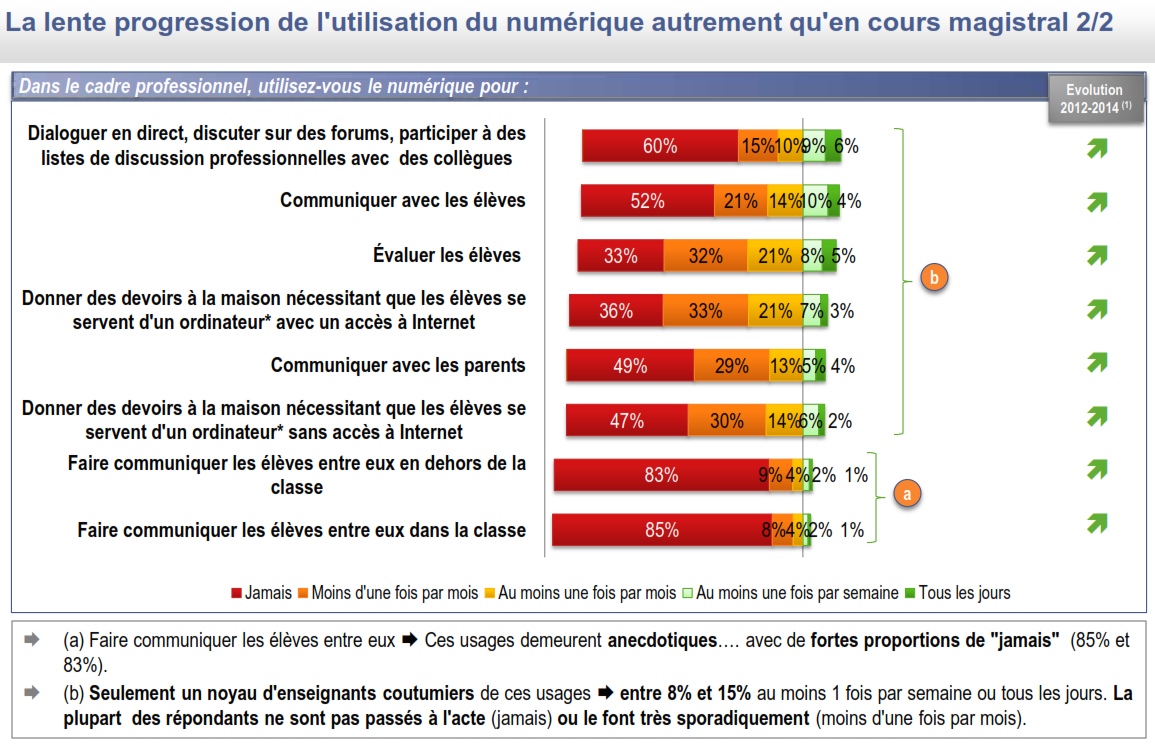 2/4
PROFETIC 2014
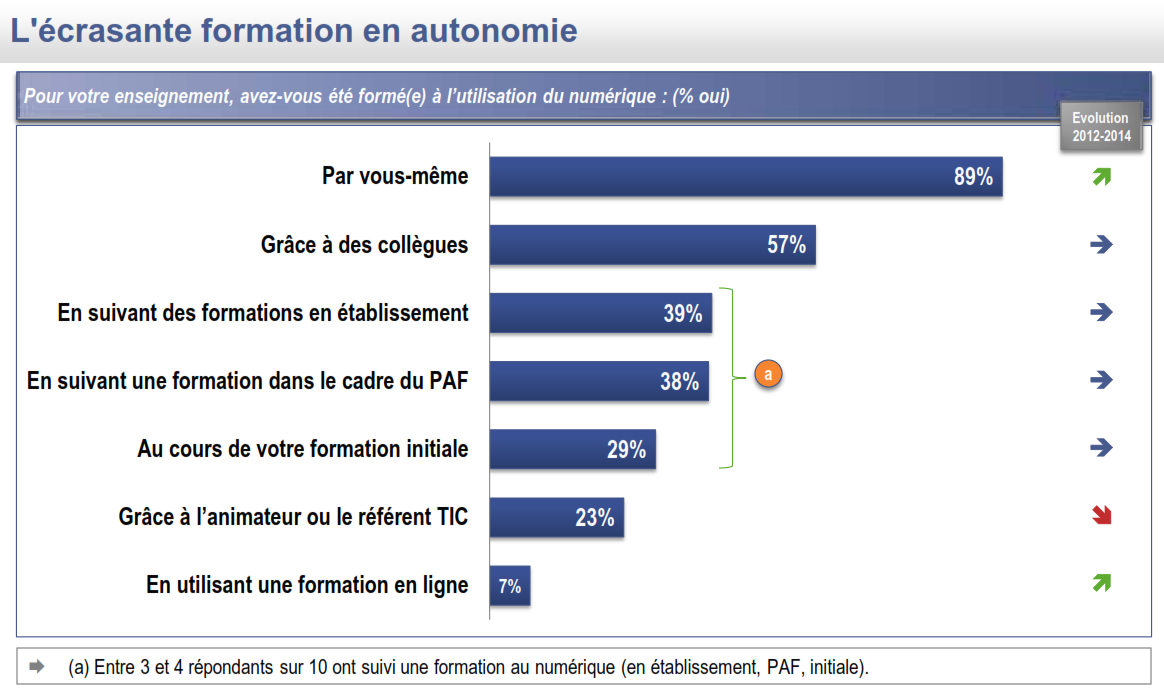 4/4
Qu’est-ce que l’intégration des TICES?
« L’intégration des Tice, c’est quand l’outil informatique est  mis avec efficacité au service des apprentissages » 			       Mangenot (2000) 

« Par intégration, nous entendons toute insertion de l’outil technologique, au cours d’une ou plusieurs séances, dans une séquence pédagogique globale, dont les objectifs ont été clairement déterminés. Pour chaque phase les modalités de réalisation sont explicitées en termes de prérequis, d’objets, de déroulement de la tâche, d’évaluation, afin que l’ensemble constitue un dispositif didactique cohérent »             			 	                Bourguignon (1994)
L’entrée par les disciplines
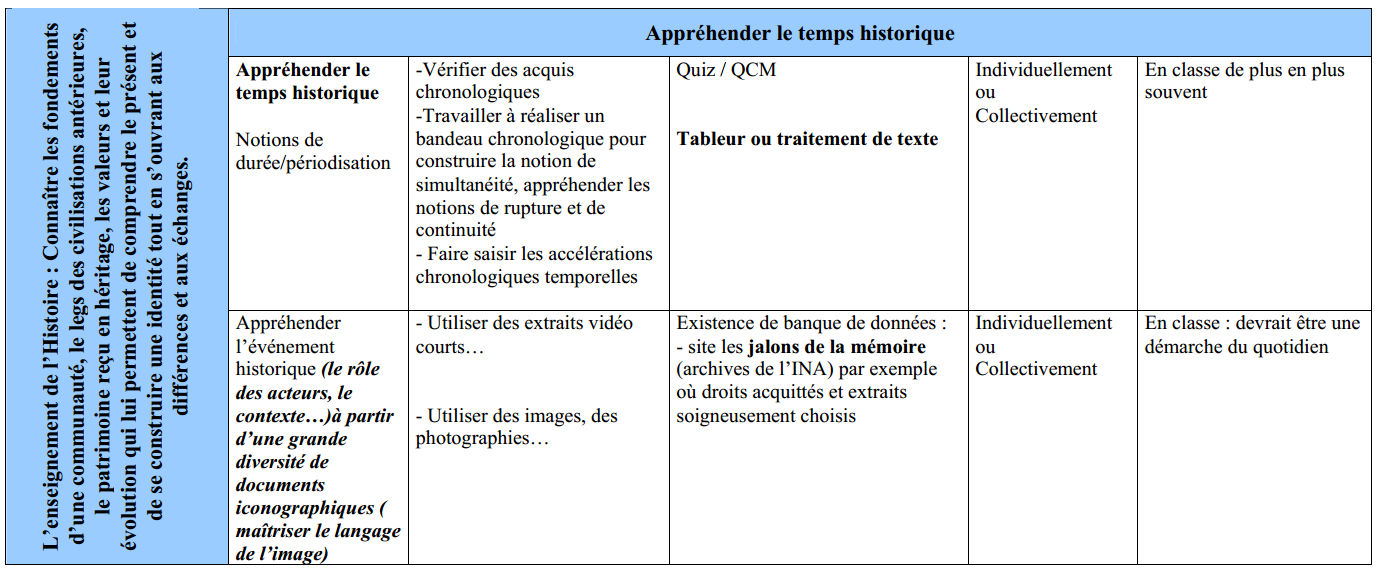 5/5
L’entrée par les disciplines
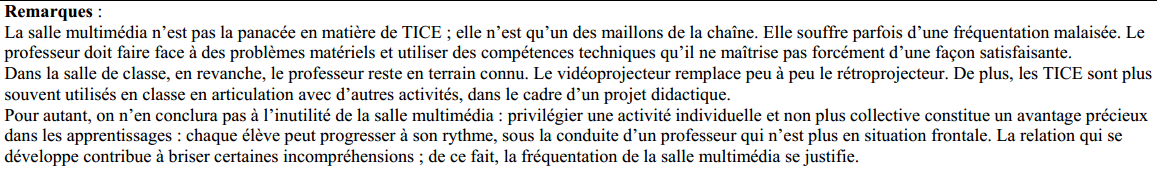 1/5
NecEssité de Gérer les RUPTURES imposées par le numerique
Rupture dans les 3 unités : de temps, d’action et de lieu
Rupture dans la pédagogie:  Emergence des théories d’apprentissage participatif, centrées sur l’apprenant et sur son activité (acteur). 
Nécessité d’encadrer et de réguler les apprentissages (avant, pendant et après les activités)
Rupture dans la nature des outils utilisés: 0utils de communication, réseaux sociaux, applications et logiciels non spécifiques à l’enseignement
Ruptures du rôle et des tâches de l’enseignant
Variété des rôles: facilitateur, manager, orchestrateur, chef de projet
Variété des tâches: prescrire, observer, réguler, capitaliser, personnaliser.
Ruptures des contenus: On passe des ressources aux activités. Les notions d’activités et de rôles deviennent  centrales.
trois sphères Plongées dans l’océan numérique
Les TiCe sont efficaces si le C de Communication existe bien.
C comme:
Communication, Contrat, Conviction, Compétences…
1/1
Nomenclature de Ruben Puentedura.
LE MODELE SAMR d’Intégration
1/2
Nomenclature de Ruben Puentedura.
QUIZZ SOCRATIVE « en live »:MOI et LES TICE
A -> Substitution
B -> Amélioration
C -> Modification
D -> Redéfinition
2/2
Plan
L’apprentissage et le numérique Quelques regards de spécialistes

Le numérique et l’enseignant 

Le numérique et moi

Des exemples d’insertion du numérique
[Speaker Notes: L’apprentissage et le numérique – le regard de spécialistes 
Le numérique et l’enseignant – état des pratiques des enseignants en France. Auto-positionnement des enseignants dans l’établissement: le modèle SAMR.

Intégrer le numérique dans nos pratiques personnelles: pourquoi, quoi, comment? 10 bonnes raisons pour introduire le numérique, 10 conseils pour une intégration réussie, la pédagogie, la scénarisation, l’explicitation des raisons d’utilisation du numérique, la modification du contrat didactique et l’établissement du nouveau contrat, la production de contenus par l’enseignant, la technique

Des exemples concrets d’insertion du numérique (quizz, applications pédagogiques, utilisation d’un support spécifique (TBI, ordinateur, tablette), tâches complexes, jeu éducatif et gamification, travail collaboratif, questionnaires, utilisation d’ENT, activités numériques des élèves, surf et netiquette, outils logiciels spécialisés, outils bureautiques, recherche documentaire, exerciciels, communication synchrone et asynchrone , réseau pédagogique, partage et production de documents numériques, création de sites, de blogs, de vidéos, de podcasts, de documents composites, production de contenus didactiques numérisés, numérisation des cours, enregistrements de vidéos et de sons, animation de réseau social, veille professionnelle et auto-formation, animation de projets, évaluation des compétences, différenciation, personnalisation des apprentissages, gestion et évaluation des productions des élèves, organisation et représentation des données…)

Montée en puissance du numérique dans un établissement scolaire (projet d’établissement,référent TICE, service informatique, formations, harmonisation des pratiques numériques, internet haut débit, classes mobiles, type et équipement des salles banalisées, spécifiques ou polyvalentes, volonté d’établissement )]
10 bonnes raisons d’introduire le numérique dans ses pratiques
Éviter la routine et la monotonie
Dynamiser et renouveler sa pratique
Motiver ses élèves
Découvrir d'autres axes pédagogiques
Diversifier son enseignement
Augmenter ses compétences techniques et didactiques
Individualiser les apprentissages
Aborder des tâches complexes
Améliorer la relation professeur/élèves
Se lancer des défis
10 bonnes raisons dE NE PAS introduire le numérique dans ses pratiques
Les PHASES d’ intégration
La réflexion personnelle
L’expérimentation: de ponctuelle à annuelle
La veille et l’auto-formation
La scénarisation
Le lancement en classe « grandeur nature »
L’évaluation de la séquence
Se séparer des branches « mortes »
Routines et rituels
Intégrer le numérique c’est:
Avoir une intention didactique et pédagogique
Créer un scénario pédagogique (définition des tâches et des productions des élèves, de l’enseignant, avant, pendant et après l’activité)
Définir et communiquer un contrat spécifique et explicite 
Gérer le temps (personnel, pédagogique, numérique, du projet)
Se confronter à la technique, chercher sur Google, YouTube, des sites spécialisés (Eduscol, Canopé, Outils TICE, blogs…)
Produire un contenu numérique
Evaluer l’activité (pertinence, simplicité, efficacité)
IL n’y a pas de petit projet numérique
La question n’est pas dans l’épaisseur du numérique, ni dans sa technicité… Elle est dans la mise en œuvre d’une « intention vraie »
La politique des petits pas est gagnante
Utilisez les élèves comme « experts testeurs » pour le bien de leurs successeurs!
Mettez la pédagogie et le feed-back au cœur de la démarche.
Le scenario Pédagogique
La notion de scénario peut recouvrir en partie les termes de projets, de séquence pédagogique, d’usages pédagogiques, de moyens d’enseignement-apprentissage (principalement numériques ici, mais non exclusivement).
1/6
LES Granularités des  SCENARIO Pédagogique
Le niveau macro: le curriculum 
Le niveau méso-intermédiaire: les séquences d’activités 
niveau micro: la séance d’activité
2/6
Quelques Scenarios Pédagogiques
Il existe différents types de scénarios à visée pédagogique (liste incomplète): 
Le scénario d’apprentissage (ex: étude de cas, résolution de problème, projet, etc.)
Le scénario d’assistance, remédiation
Le scénario d’évaluation
…
3/6
Un Exemple de scenario d’apprentissage
5/6
Vos attentes, vos questions
Plan
L’apprentissage et le numérique Quelques regards de spécialistes

Le numérique et l’enseignant

Le numérique et moi

Des exemples d’insertion du numérique
[Speaker Notes: L’apprentissage et le numérique – le regard de spécialistes 
Le numérique et l’enseignant – état des pratiques des enseignants en France. Auto-positionnement des enseignants dans l’établissement: le modèle SAMR.

Intégrer le numérique dans nos pratiques personnelles: pourquoi, quoi, comment? 10 bonnes raisons pour introduire le numérique, 10 conseils pour une intégration réussie, la pédagogie, la scénarisation, l’explicitation des raisons d’utilisation du numérique, la modification du contrat didactique et l’établissement du nouveau contrat, la production de contenus par l’enseignant, la technique

Des exemples concrets d’insertion du numérique (quizz, applications pédagogiques, utilisation d’un support spécifique (TBI, ordinateur, tablette), tâches complexes, jeu éducatif et gamification, travail collaboratif, questionnaires, utilisation d’ENT, activités numériques des élèves, surf et netiquette, outils logiciels spécialisés, outils bureautiques, recherche documentaire, exerciciels, communication synchrone et asynchrone , réseau pédagogique, partage et production de documents numériques, création de sites, de blogs, de vidéos, de podcasts, de documents composites, production de contenus didactiques numérisés, numérisation des cours, enregistrements de vidéos et de sons, animation de réseau social, veille professionnelle et auto-formation, animation de projets, évaluation des compétences, différenciation, personnalisation des apprentissages, gestion et évaluation des productions des élèves, organisation et représentation des données…)

Montée en puissance du numérique dans un établissement scolaire (projet d’établissement,référent TICE, service informatique, formations, harmonisation des pratiques numériques, internet haut débit, classes mobiles, type et équipement des salles banalisées, spécifiques ou polyvalentes, volonté d’établissement )]
LA Dualité « outil – objet » TICE
Par « abus de sens »,  les « objets » numériques sont souvent appelés « outils ».
Objet: Ce qui a une existence en soi, indépendante de la connaissance ou de l'idée que peut en avoir l'être pensant. 
Outil: Moyen; ce qui permet d'obtenir un résultat, d'agir sur quelque chose.
Utiliser et faire utiliser dES Logiciels type « OFFICE »
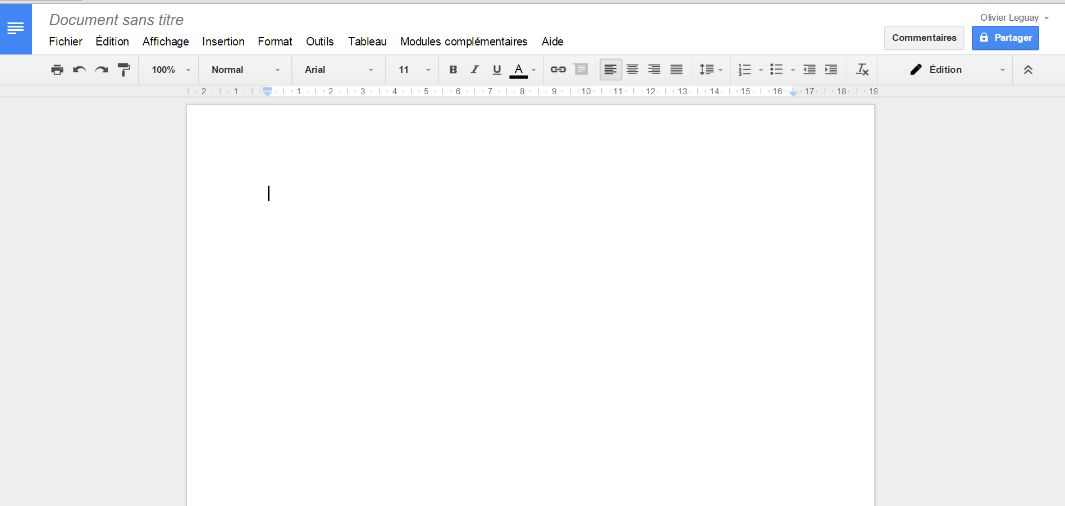 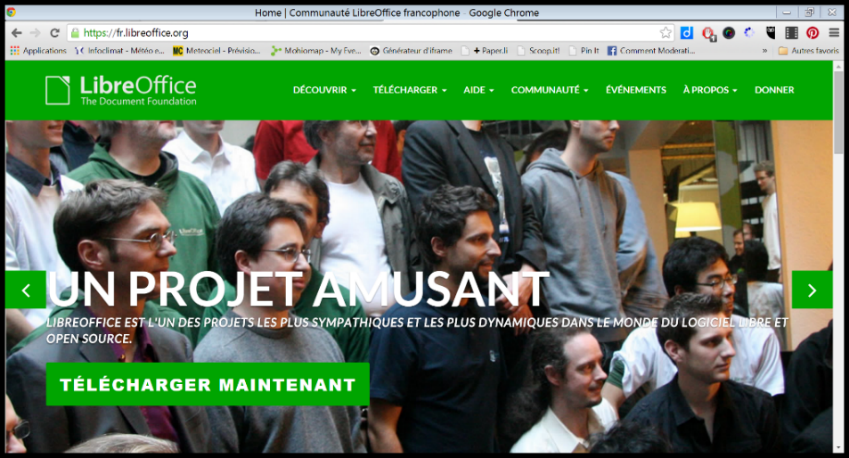 L’ENT de l’ établissement, le cahier de textes et l’hyperlien
Création d’un EAP – Le Blog de prof
L’EAP est un Environnement d’Apprentissage Personnel.
Le meilleur support (CMS=Content Management System ou Système de management de contenu) semble être le blog.
Il est dynamique, personnalisable et contient des éléments d’interactivité (commentaires, réseaux sociaux…
Un CMS est indispensable pour favoriser l’auto-formation.
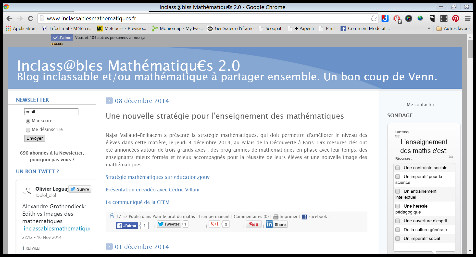 Les documents collaboratifs - coopératifs
Classcraft – LES POINTS DE VIE EN CLASSE
http://www.classcraft.com/fr/
Classcraft – LES POINTS DE VIE EN CLASSE
http://www.classcraft.com/fr/
Classcraft fonctionne parce que ça :

Augmente la motivation des élèves
	par le biais de récompenses et de risques réels.
Enseigne une collaboration signifiante
	en plaçant les élèves dans une équipe dont ils auront besoin pour réussir.
Améliore les comportements en classe
	en ludifiant l'expérience de la classe et en rendant l'apprentissage amusant!
la question didactique de l’objet numérique: PASSAGE,CENT MILLE MILLIARDS DE POEMES…
http://www.growndodo.com/wordplay/oulipo/10%5E14sonnets.html
8-Bit Philosophy: De la philo dans un environnement ludique…
Environ 700 000 vues!
Créer des montages mutimedia: MY HISTRO, le diaporama…
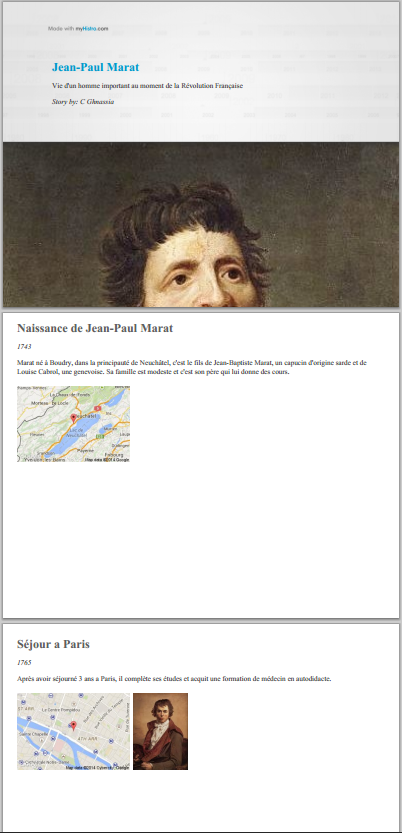 2/2
L’image comme support – ThinGlink, Le Diaporama
http://www.thinglink.com/scene/538088438402908160
https://tackk.com/0t9bzn
Le calendrier de l’avEnt « GEEK »
Communiquer, échanger, différencier AVEC un Réseau social:  Edmodo
Edmodo
Définir l’utilisation des « OBJETS » pour les transformer en « outils »
Créer et faire vivre des quiz dans et hors de la classe: LeArning aPS, Socrative, edmodo, google, POWERPOINT…
Trigonométrie
1/2
Créer des exercices interactifs avec LeArning apps,…
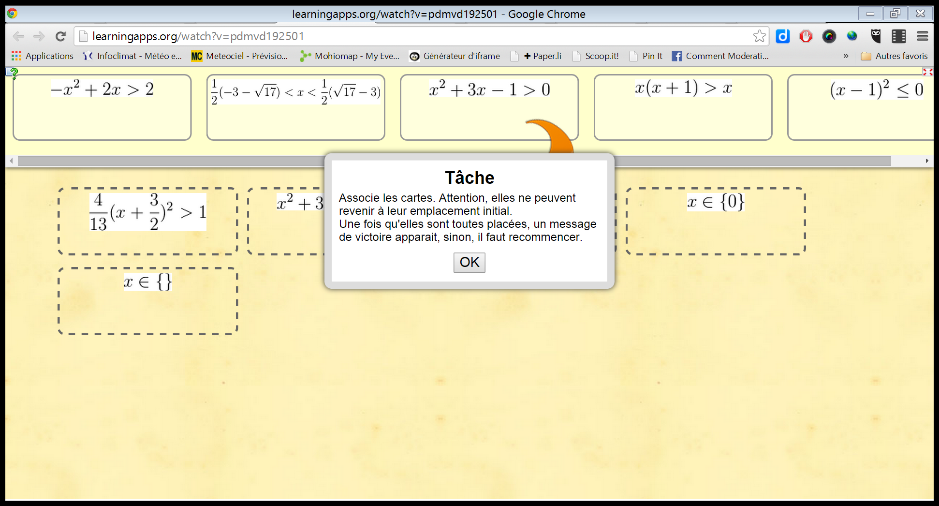 2/2
Utiliser des exerciseurs
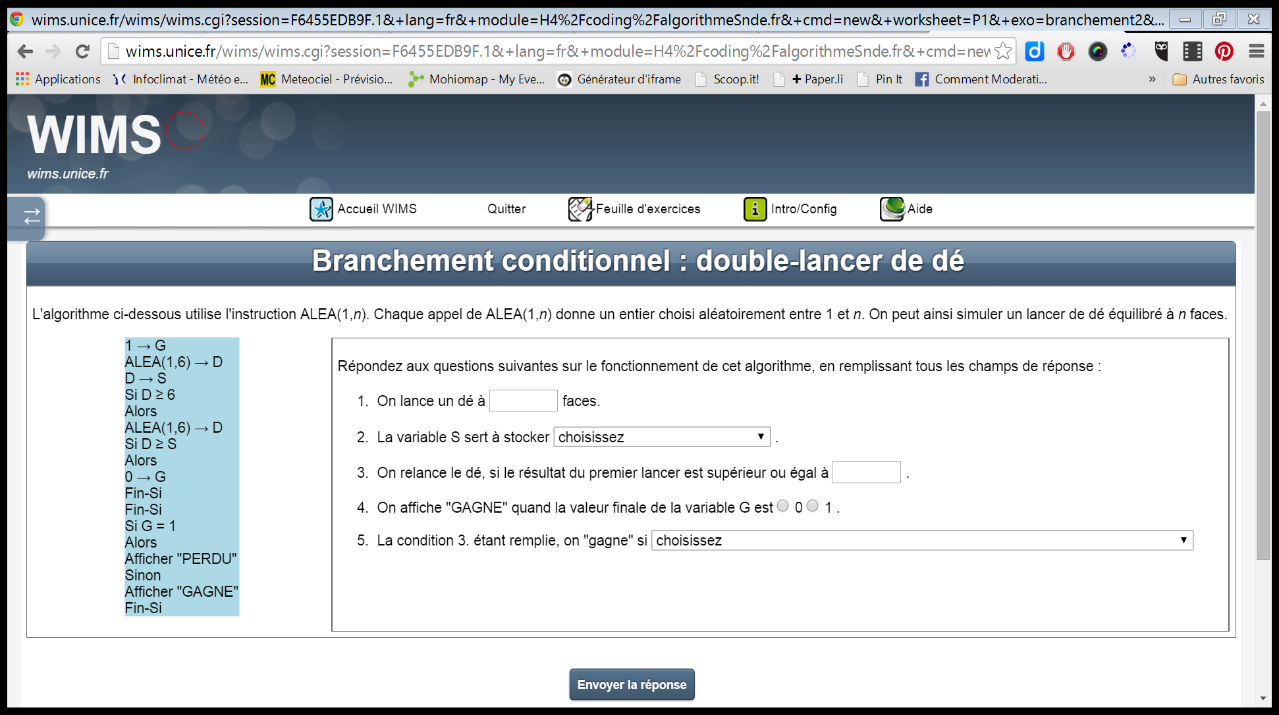 La classe inversée ou la video de cours
Utiliser et construire des cartes heuristiques
Comment j’intègre Mindomo dans mes classes ? Le témoignage d'un prof de français http://ow.ly/DF5ML#mindmap
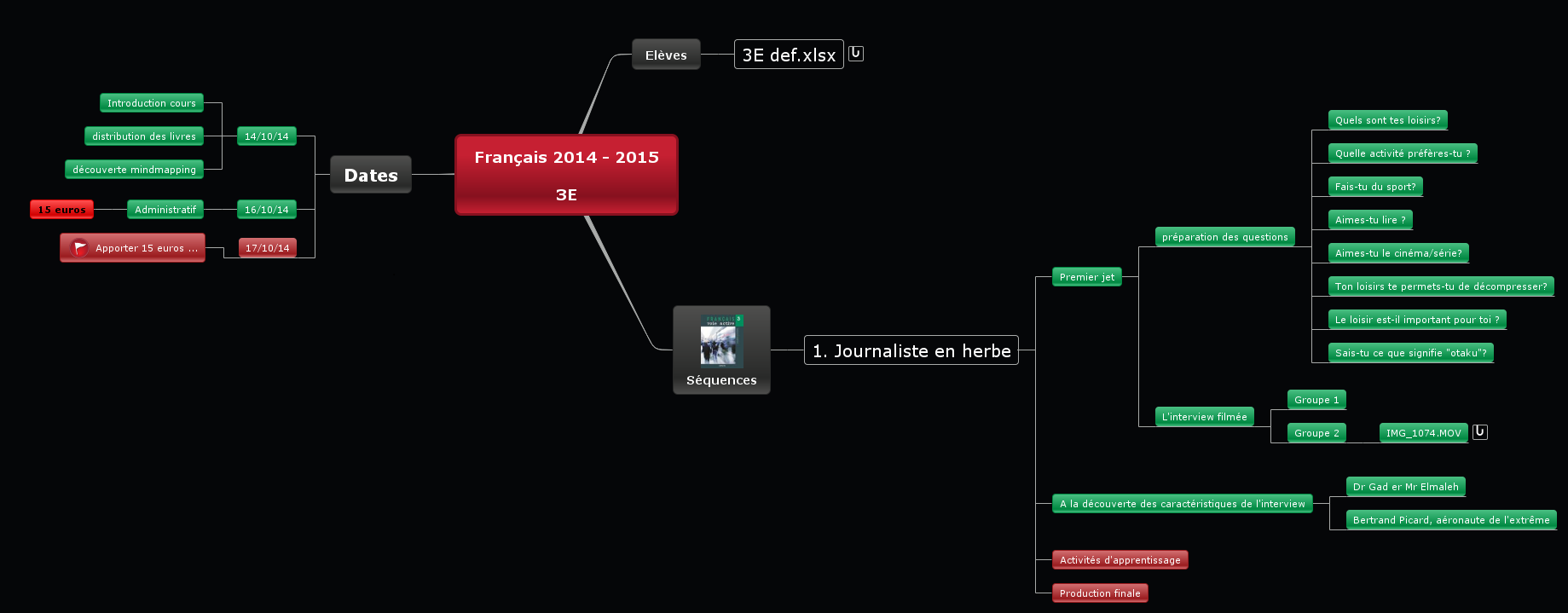 LE blog d’élèves
http://lewebpedagogique.com/olololol/
1/3
SITES, BLOGS ET CLOUDS pour mutualiser et partager
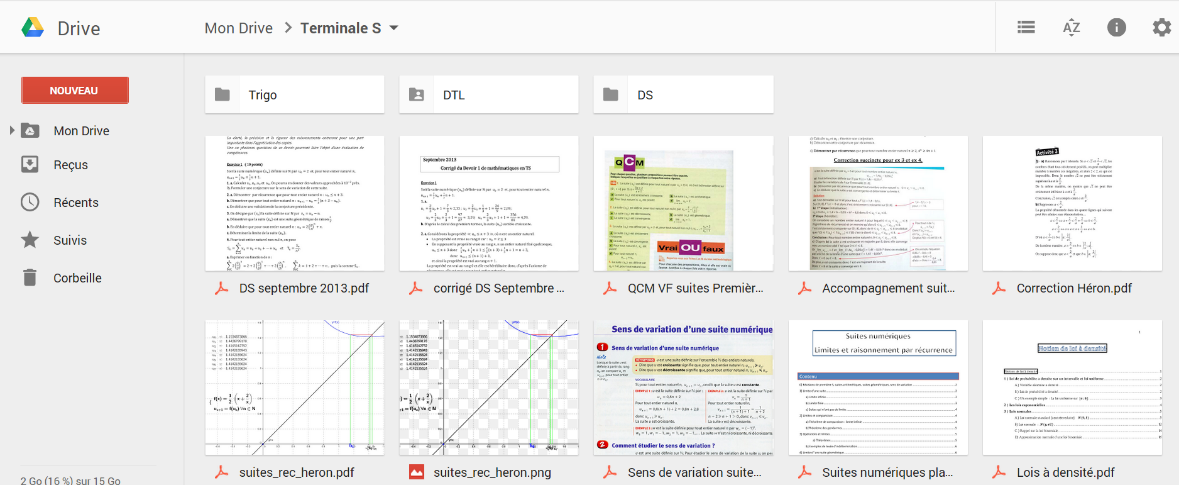 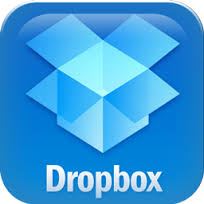 SACOCHE – Evaluation des compétences
https://sacoche.sesamath.net/index.php?dossier=presentation&fichier=accueil__index
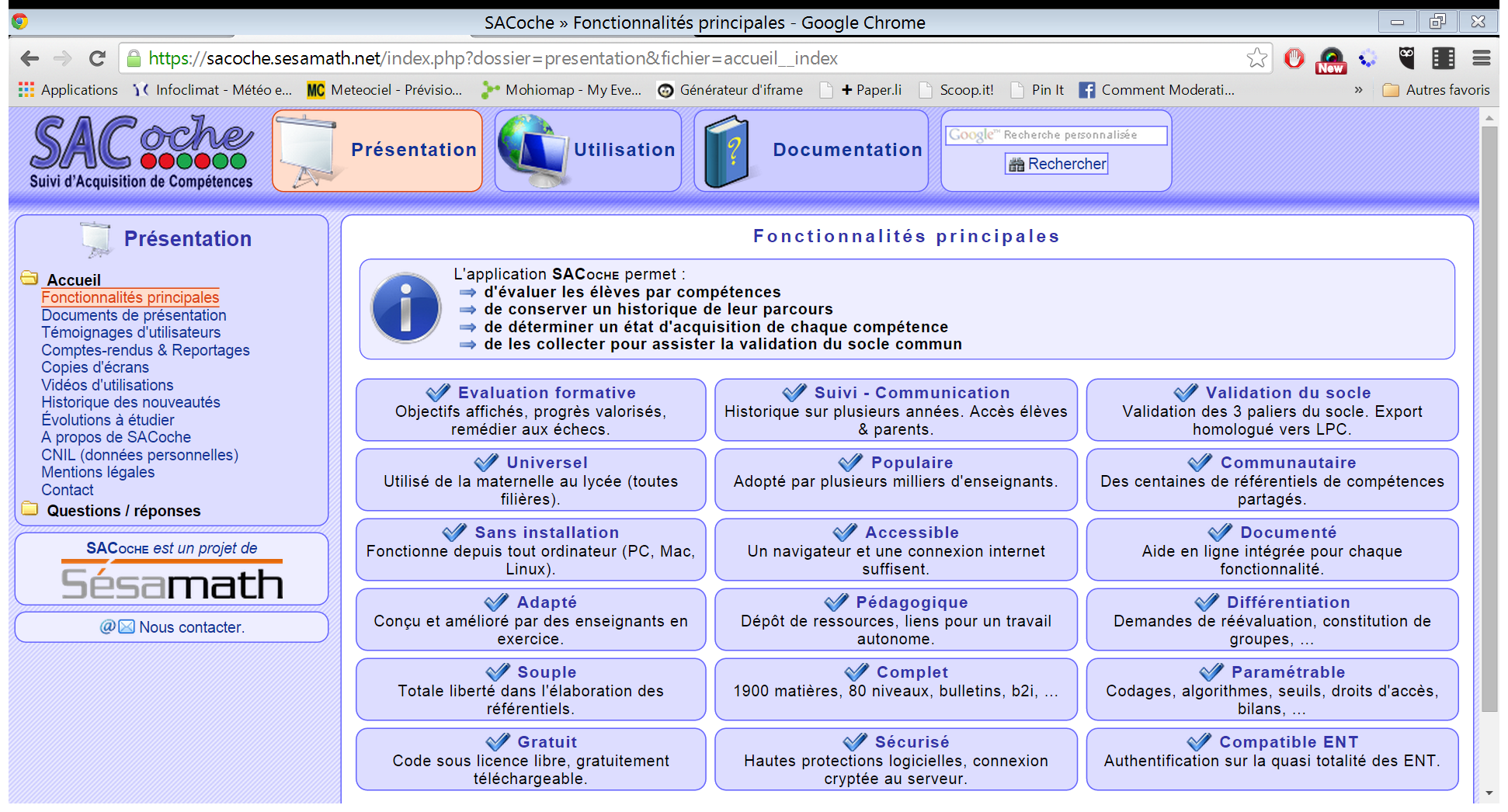 Le Jeu sérieux
Collectionner des liens… pour les utiliser et les partager
You Tube
https://plus.google.com/+OlivierLeguay01/videos
Diigo
https://www.diigo.com/user/beverycool
L’échange entre classes
LE Travail sur classes mobiles
LE Travail sur classes mobiles